COVID-19-related acute kidney injury and dialysis: What are the outcomes in South Africa?Wesley van Hougenhouck-Tulleken, Muhammed Hussain, Claudia do Vale
admission to a private healthcare facility were associated with lower mortality. No associations  were  found  with  ethnicity,  sex,  hyper-tension,  diabetes,  HIV  infection  or  the  use  of  other  modes  of  dialysis.
Background The higher mortality in hospitalized  patients  with acute kidney injury infected  with  COVID-19  is well documented in developed countries. This study aimed to document the mortality in COVID-19-infected South African patients who required dialysis for AKI. Exclusion criteria included any chronic kidney replacement therapy.
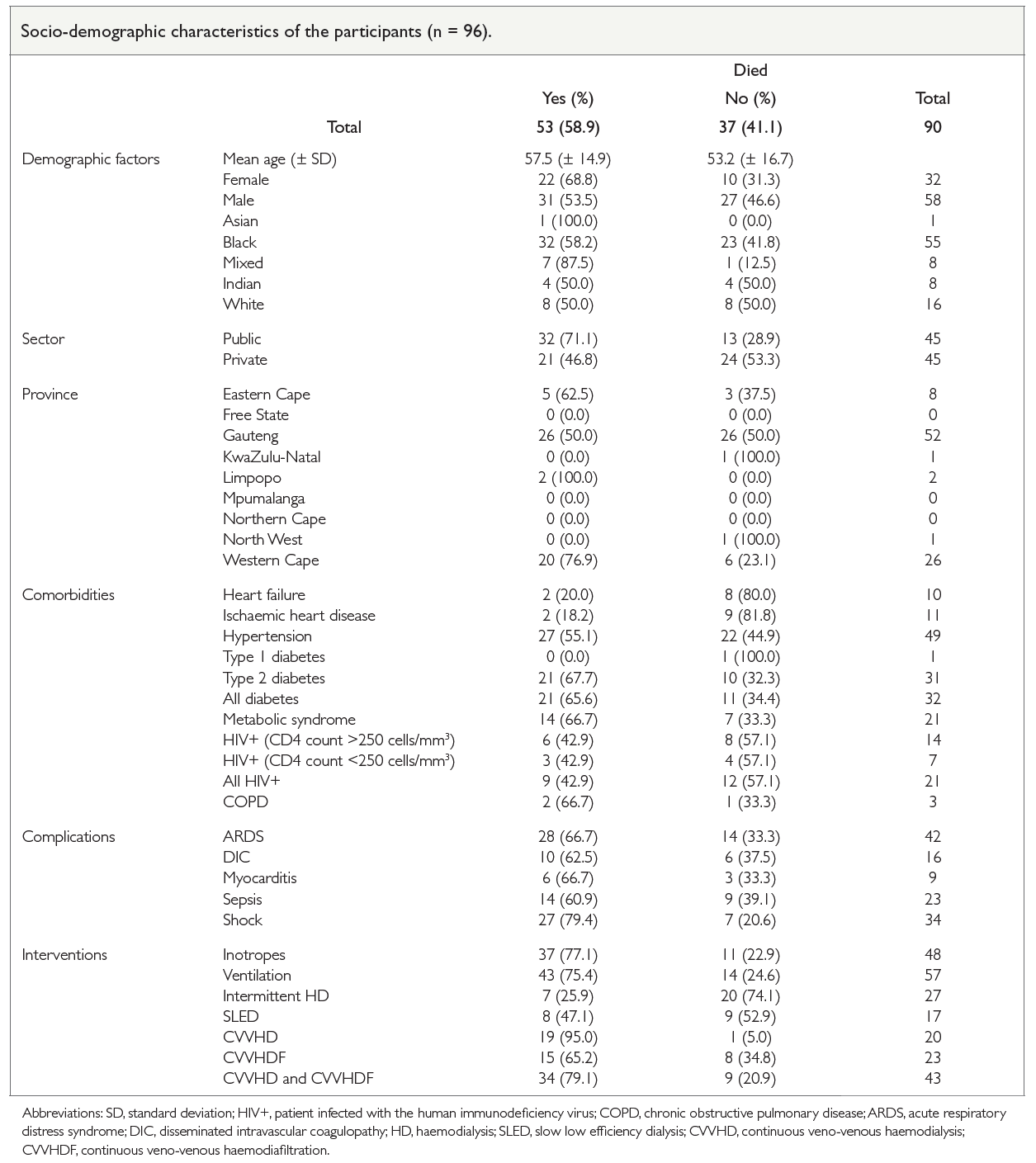 Methods A REDCap survey of South African nephrologists and nephrology fellows registered with the South African Nephrology Society was conducted. The primary outcome was all-cause in-hospital mortality, while additional points of interest included comorbidities, dialysis modality and intervention required. Univariate analysis of mortality predictors was performed.
Results The  COVID-19-related  AKI  mortality  rate  was  58.9%.  Significant  predictors  included  continuous  veno-venous  haemodialysis  therapy,  invasive  ventilation,  use  of  inotropes  and  the  presence  of  shock.    Ischaemic  heart  disease, heart failure, and
Conclusion In South African patients, we report similar outcomes in critically ill patients requiring dialysis for AKI, relative to international data. The predictors of mortality most likely reflect the severity of the illness in our patients.
Afr J Nephrol. 2021; 24 (1): 46-50
DOI: https://doi.org/10.21804/24-1-4577